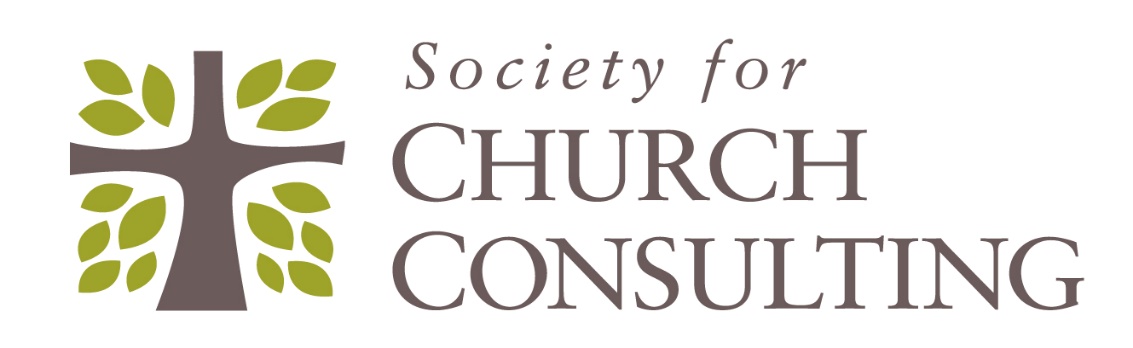 Revitalization Training
Session # 10
1
Online Training 10 Sessions
2
Session #10 Agenda and Topics
3
Alternative Names for This
Church Revitalization

Church Turnaround 

Church Strengthening 

Strategic Envisioning 

Long Range Planning

Strategic Planning 

Strategic Ministry Planning

A Branded Name: e.g. VisionTune
4
Resources/ReferencesDr. Aubrey Malphurs
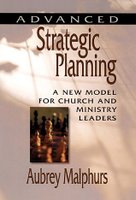 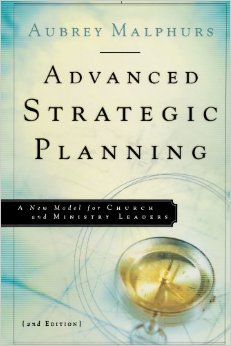 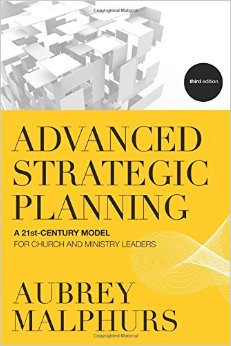 Editions 1, 2, 3
of the same book
1999, 2005, 2013
Society Strategic Planning Consulting Level 1-4 DVD Track
Based on edition 2
2012
High Def at DTS

70% member renewal
discount
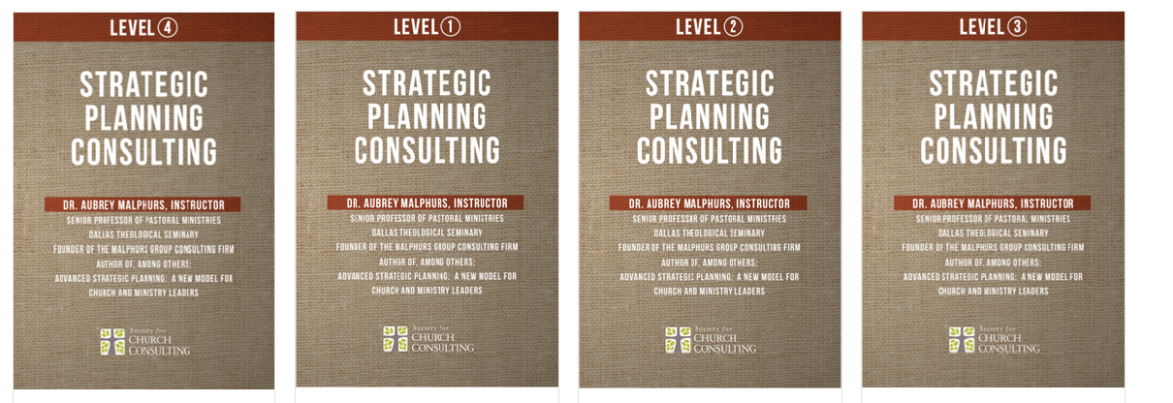 5
Relationship with Church Health Assessment
- CHA is best start for Revitalization
- Revitalization includes Today’s Reality
- Sometimes a gap of 3 mos. – 1 year
6
A Strategic Planning Service: VisionTune
VisionTune is an intensive, team-based 6-month effort, facilitated by the consultant, leading to a strategic plan. 

The consultant works with the Primary Board, a Strategic Focus Team, and selected Ministry Working Groups, seeking to define who the church is, where it is going, and how it will get there. He or she motivates the team as it fine-tunes the strategic leadership requirements  of God’s plan for the church. This service includes training in plan refreshing and execution.
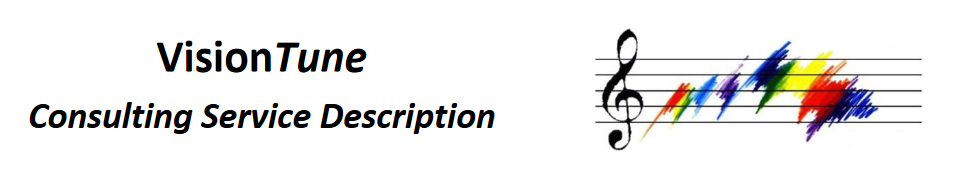 7
Why Team-Based?
12%
80%
12%
Work
With 
Me!
Support
Me
4%
5%
4%
4%
Tell 
Me
Let 
Me
Percept Demographic Studies of American Culture
Leadership Preference See ethos p. 15  and Source Book p. 71
8
Strategic Focus Team Formation
A smaller number in very small churches
Gender, Age, and Ethnic Diversity
9
Strategic Focus Team in Context
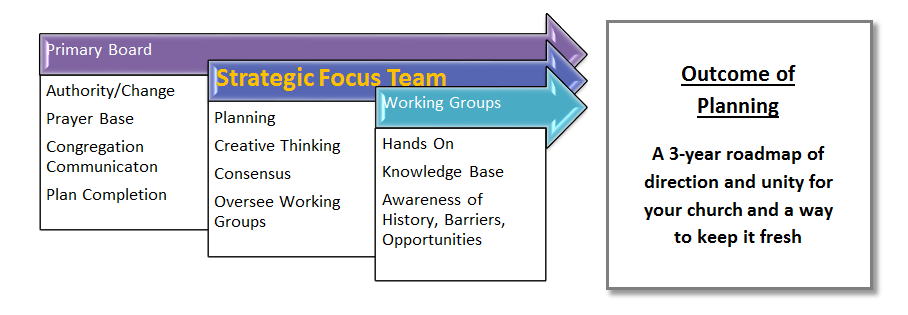 4 hours/mo.
6 hours/mo.
Make myself available but never used
Working Group Formation by Primary Board and SFT
See Working Group Launching Guidelines for Primary Board
10
Alternative/Optional Schedulesfor SFT Meetings
Each of these is once a month for 6 months:
Fri 7:00-9:00 PM and Sat 8:00-Noon
           (works well with board meeting Sat aft)

 OR
Sat 8:00-2:00 (working lunch)

OR
Mon Noon-6:00 (Staff-led church)
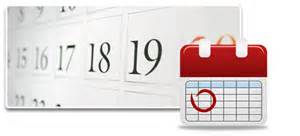 11
Survey Monkey: Strengths and Weaknessesand Readiness for Change Assessments
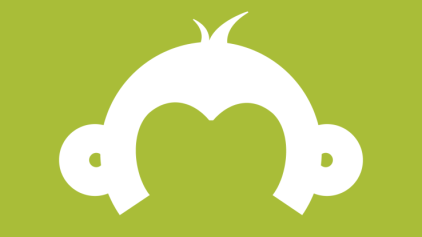 Helpful to have SFT Own Weaknesses
And be aware of openness to or 
     barriers to change. Revitalization = Change

Create a survey and have SFT respond at least a week 
Or 10 days prior to your first meeting (time to graph)

Survey Monkey purchased service; others available 

Malphurs book has Readiness for Change Appendix

45 Areas for SFT to respond Strength, Weakness, Neutral
12
Strengths Weaknesses Assessment45 Categories
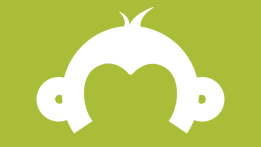 29 The Functions of the Church Acts 2:40-47 and 
         the ministries of our church 
                worship, evangelism, fellowship,
                disciple making, ministry, prayer 

5    Staff and Governance (ministry)

Support or admin. functions (ministry)

Strategic Aspects: mission, values, vision, etc.

DEFINE IN COOPERATION WITH LEAD PASTOR
13
Survey Monkey Strengths and Weakness Questions Sample
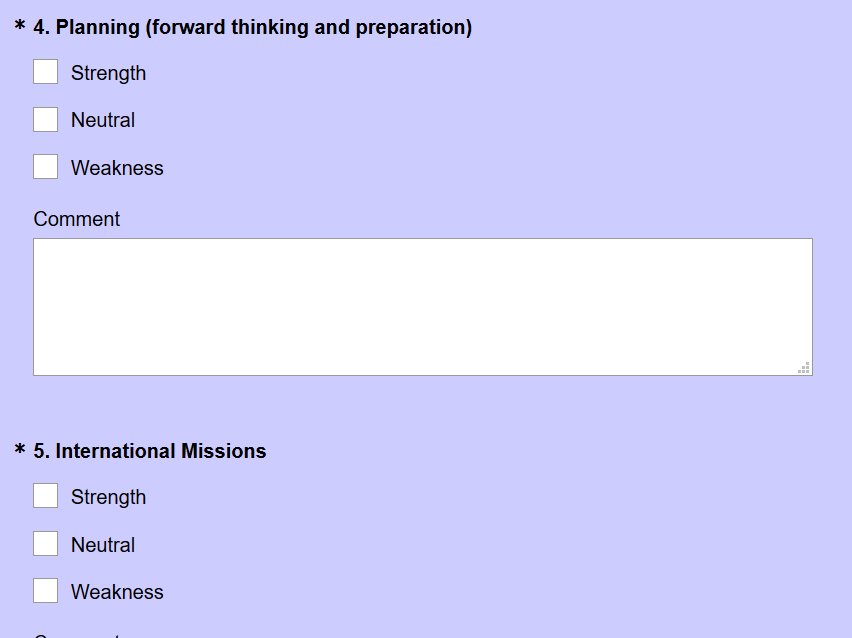 14
Survey Monkey Readiness for Change Questions Sample
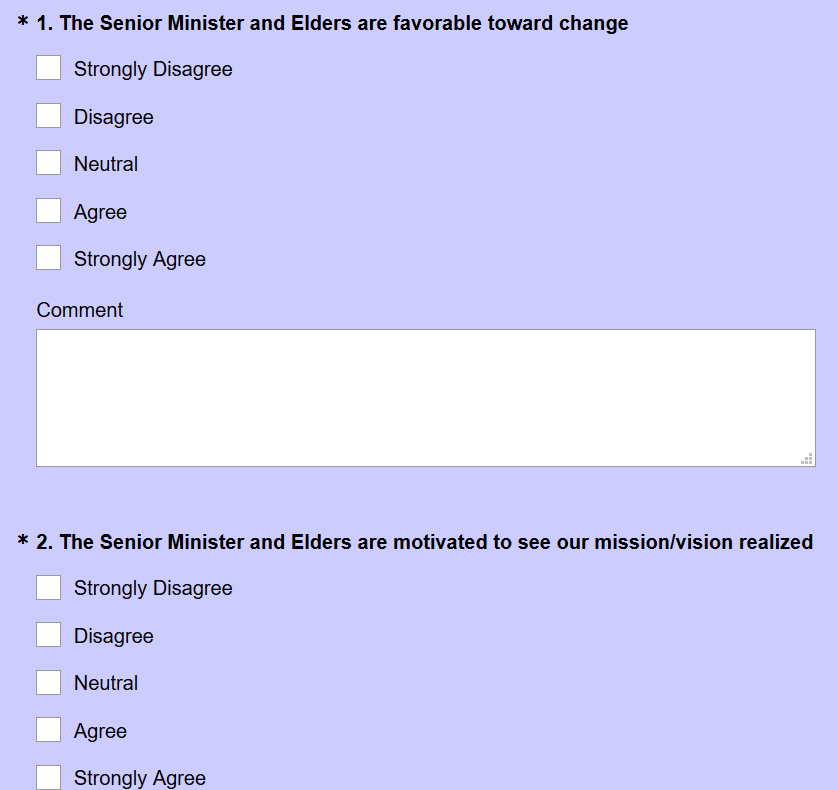 15
Top 15
Strengths
Excel:
Horizontal Stacked
Bar Chart
16
17
Potential Areas
where you will 
form Working Groups
Bottom 15
18
Why Probe on Readiness for Change?
Revitalization by definition
requires change and change
is led by leaders.

“… he who leads, with 
diligence” Rom. 12:8
A
B
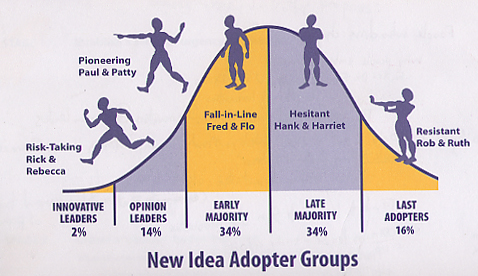 Proistemi - put before, 
to set over, to rule
19
Change Orientation
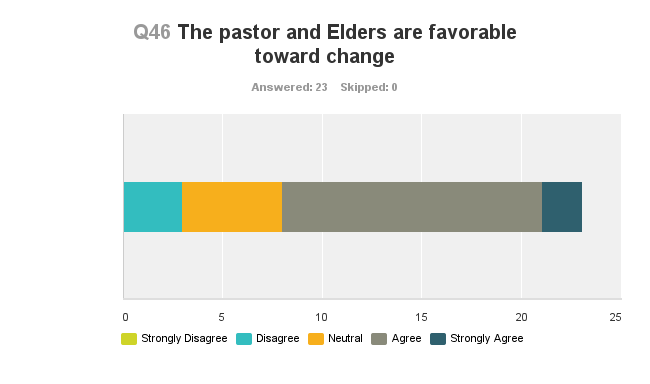 20
Change Orientation
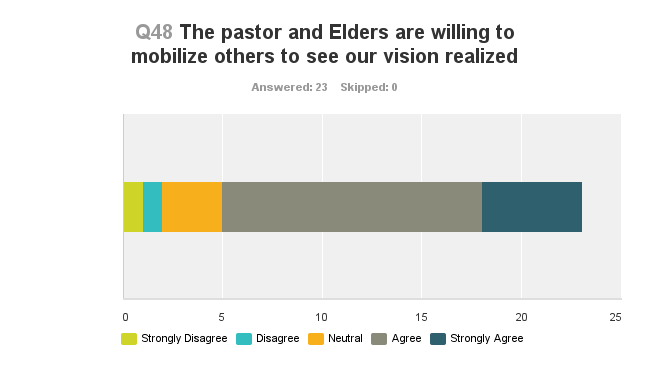 21
Change Orientation
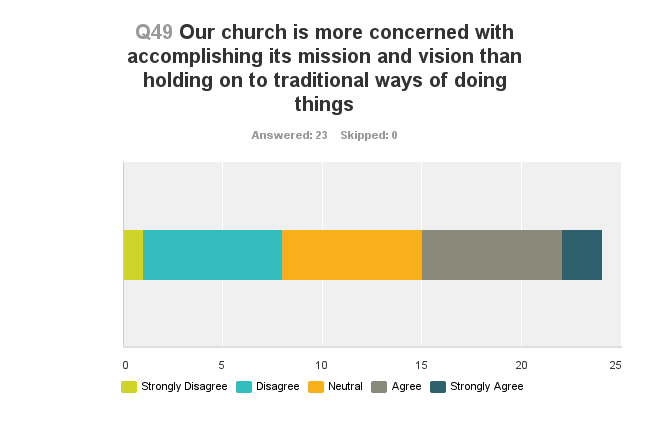 22
Change Orientation
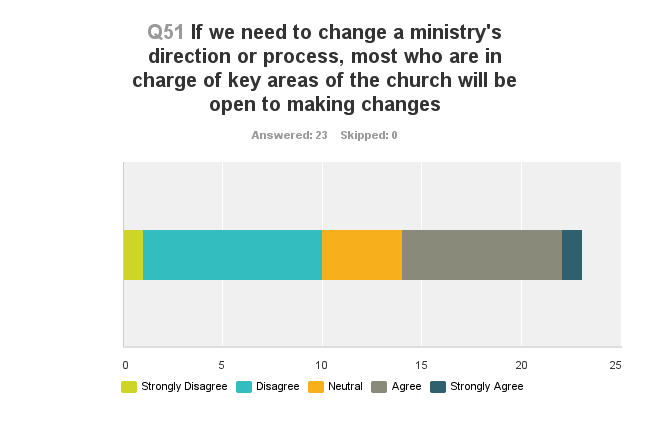 23
Session #10 Agenda and Topics
24
SFT and Working Group Master Calendar Months 1-6
Generate interest in how progress can be made

Invite ownership of the schedule

Demonstrate SFT and Working Group “Rhythm” 
     of launching groups and have them report

Remind Primary Board of their decision-making and
     reporting responsibility

Create realistic expectations
       (what we will/won’t do;
            who is writing plan, etc.)
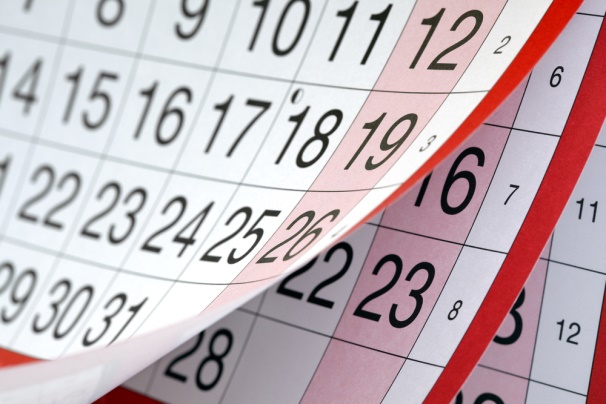 25
SFT and Working Group Master Calendar Months 1-3
26
SFT and Working Group Master Calendar Months 4-6ff
27
SFT Meeting 1 of 6(6 Hours)
8 more slides
28
Interplay of SFT, Working Groups, and Primary Board
3 Recommendations
Any barriers to change
29
Common “Working Groups”
Disciplemaking
Outreach/Assimilation
Prayer
Volunteer Mobilization 
Pastoral Care
Worship
Facilities
Finance
Communications
Office Automation / IT
Governance and Staffing 
     (Primary Board leads)
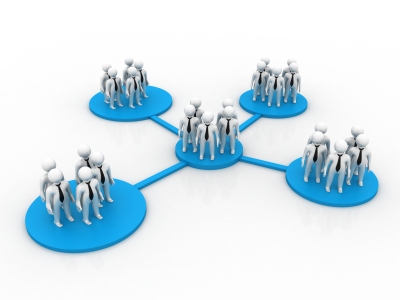 SFT
Target for 
7 total
30
Working Group Selection
Let Survey and Health Assessment inform 
 SFT exercise: recommend to Primary Board 

Make a list of options and give SFT 5 post it 
Votes each with rule of no more than 1 vote for
each possible Working Group
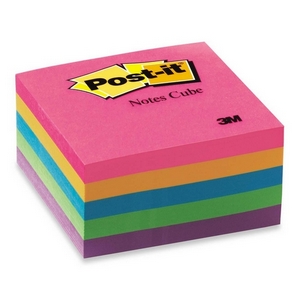 31
Working Groups Leaders, Participants and Strategic Sequence
32
SFT Team Working Group Launch
Team Launch and Report in Next SFT
Example: Assimilation Working Group  Exercise – SFT Groups of 5-6 Each
Take 10-15 minutes to discuss this and then plan to 
report out

What question(s) do you want the Group to answer?

Are there any exercises to complete
          (e.g. a report, statistics)

Is there anything else important
            for this group to address?
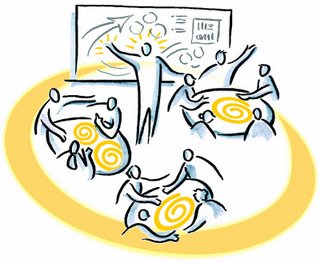 SFT Input to Working Group
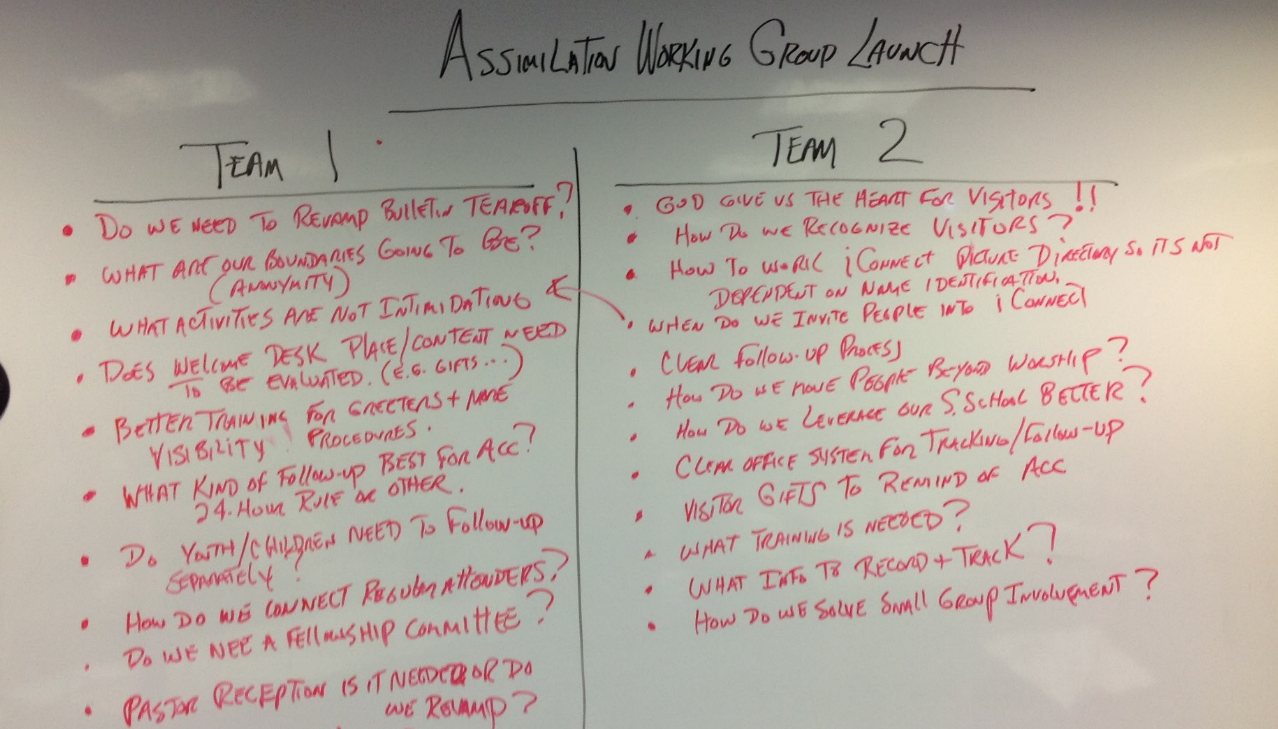 35
Working Group Expected Report
See handout: Working Group Exercises and Reporting

Have Group review CHA and SFT Survey
Have Group answer SFT questions
Have Group complete an exercise
Have Group discuss alignment 
3 prioritized Recommendations
Barriers to improving alignment 
Instructions for reporting to SFT
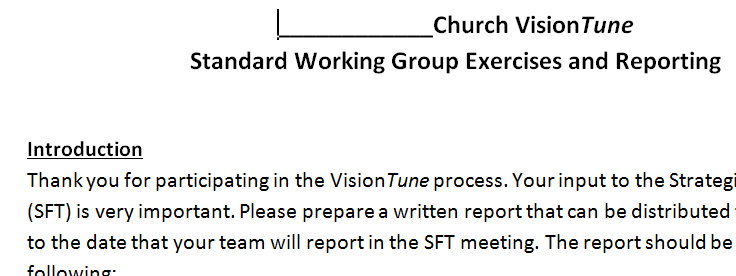 36
SFT Meeting 2 of 6
Closure for all sessions
37
SFT Meeting 3 of 6
38
SFT Meeting 4 of 6
39
SFT Meeting 5 of 6
40
SFT Meeting 6 of 6
See Session #3 How to Align…
41
Session #10 Agenda and Topics
42
4 Things to Think About Before Launching a Consulting Practice
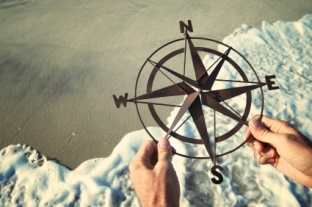 Think Calling not Job

“Don’t Quit Your Day Job”

Plan, don’t Plod

Get Help: Financial, Legal, IT, Society…
Consulting Practice Launch Plan
Consulting Practice Plan Outline

Executive Summary 
Consulting Practice Description and Vision
Definition of the Market
Description of Your Products / Services
Organization and Management
Marketing and Sales Strategy
Financial Management 
Gantt Chart 


See:  http://web.sba.gov/busplantemplate/BizPlanStart.cfm
See:  Undergraduate Marketing Class
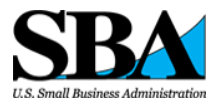 Consulting Practice Launch: Sample Gantt Chart
Incomplete
Sample
Consulting Market Definition
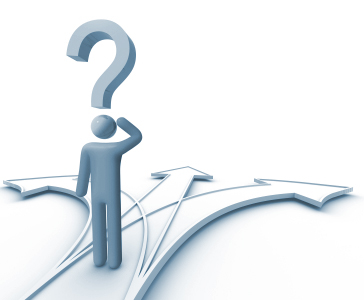 Organizational Sector Market
     For profit, non profit, faith based, church

Denominational Market 
 	Independents, my denom., all evangelical denom., mainline, etc

Geographical Market 
   	local, county, state, regional, national, international

Church Size Market
 	very small, small, medium, large, very large…
Consulting Pricing Options
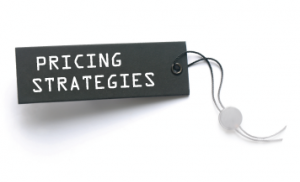 An hourly rate
A Retainer
Per Project Fees
Tiered Project Fees by church size
Cluster Pricing
Discounts
Bundling: discount if you do two or more services
Option: discount if you exercise option by ____
Church Consulting Starter Kit
30% discount for Spring Rev Training all 10 / 50% for Premium Mbrs.
Introduced 2017

Home Page, $295 

Helpful for those starting
     or revitalizing a practice

Not a substitute for training
     and certification

Takes this training and 
      coaches you through it all 
       with a Planning Reference 
      Manual and a Working
     Document

Over 60 guiding steps
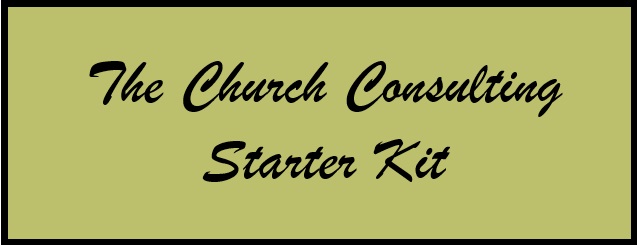 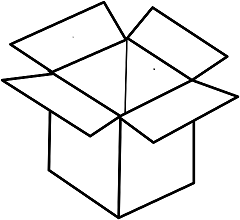 (Note: The Kit is an electronic toolbox of files, a webinar, and coaching time.  The box is symbolic)
48
Church Consulting Starter Kit Interplay of Manual and Working Document
My Geographical Target
Geographical target
Reflect, discuss with spouse, write your plan
Another consideration is what geographical area you will serve. Are you planning to serve churches locally, within your city, county, the nation, or internationally? Planning this now will save you time later.
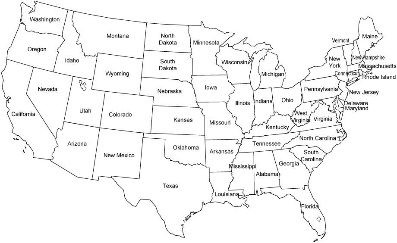 49
Church Consulting Starter Kit
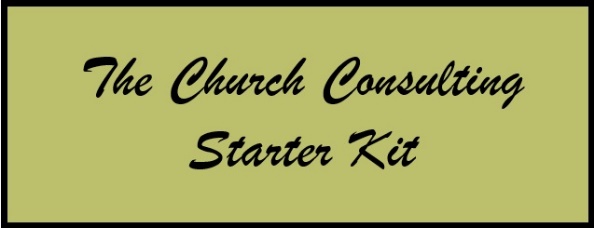 Includes instructional 15-minute webinar

Includes one free hour coaching

Premium Members can use coaching hours

Additional hours for purchase
50
Society Certification Next Steps
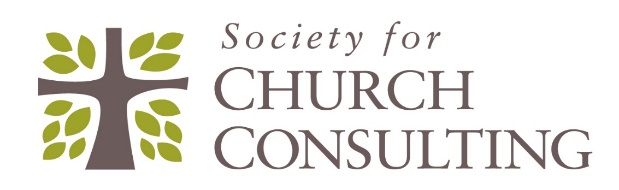 Congratulations on completing Levels 1-4!

Let me know how I can assist you if you plan
     to complete certification

See Session #8 for the path
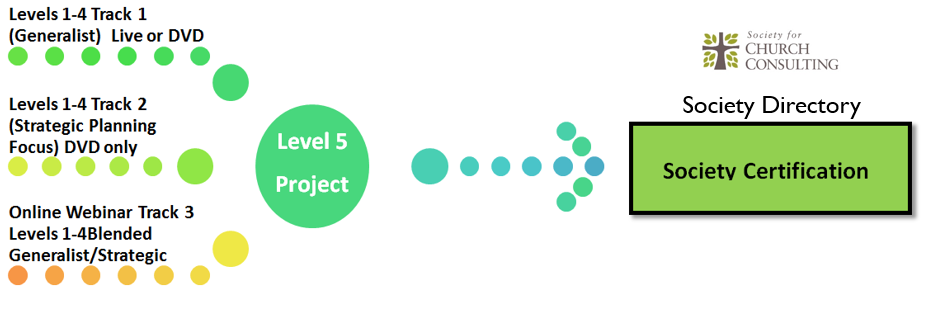 51
Chat Questions and Discussion
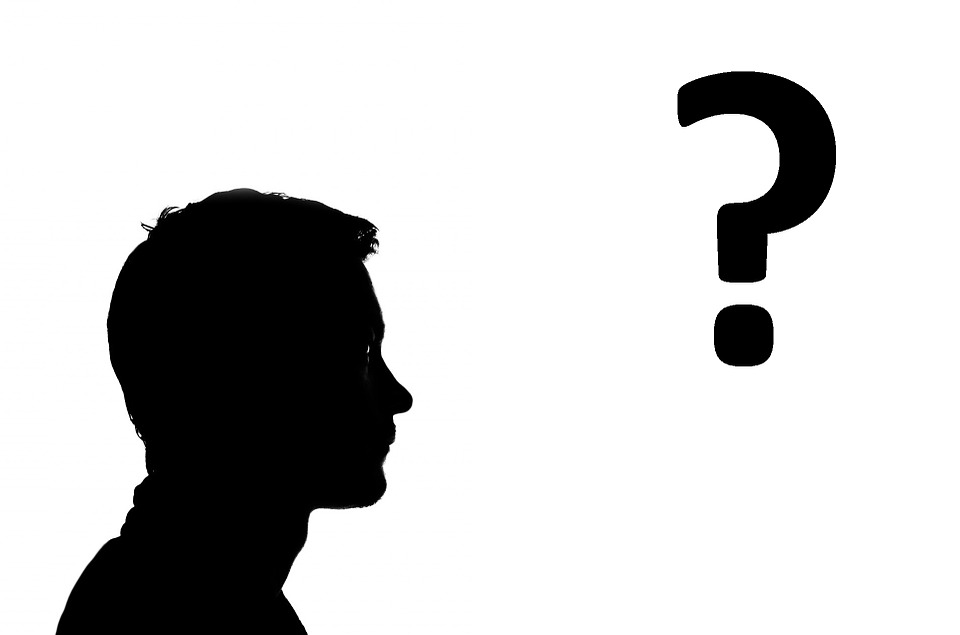 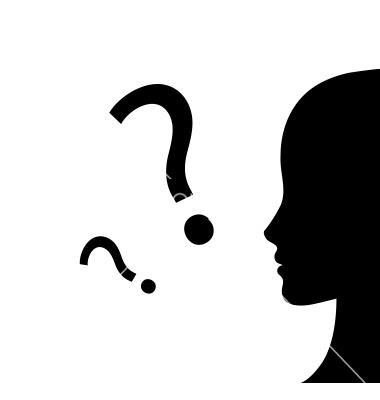 - What questions do you have?
- What have you found most interesting?
- What troubles you about the material?
52